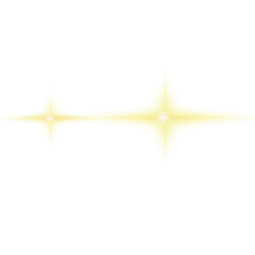 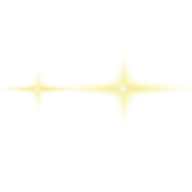 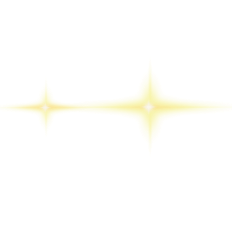 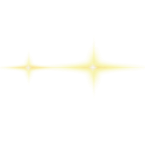 中
国
查询指定城市天气并发送邮箱机器人
Please enter the name of the APP….
作品信息 App Information
参赛作品 entries：查询指定城市天气并发送邮箱机器人
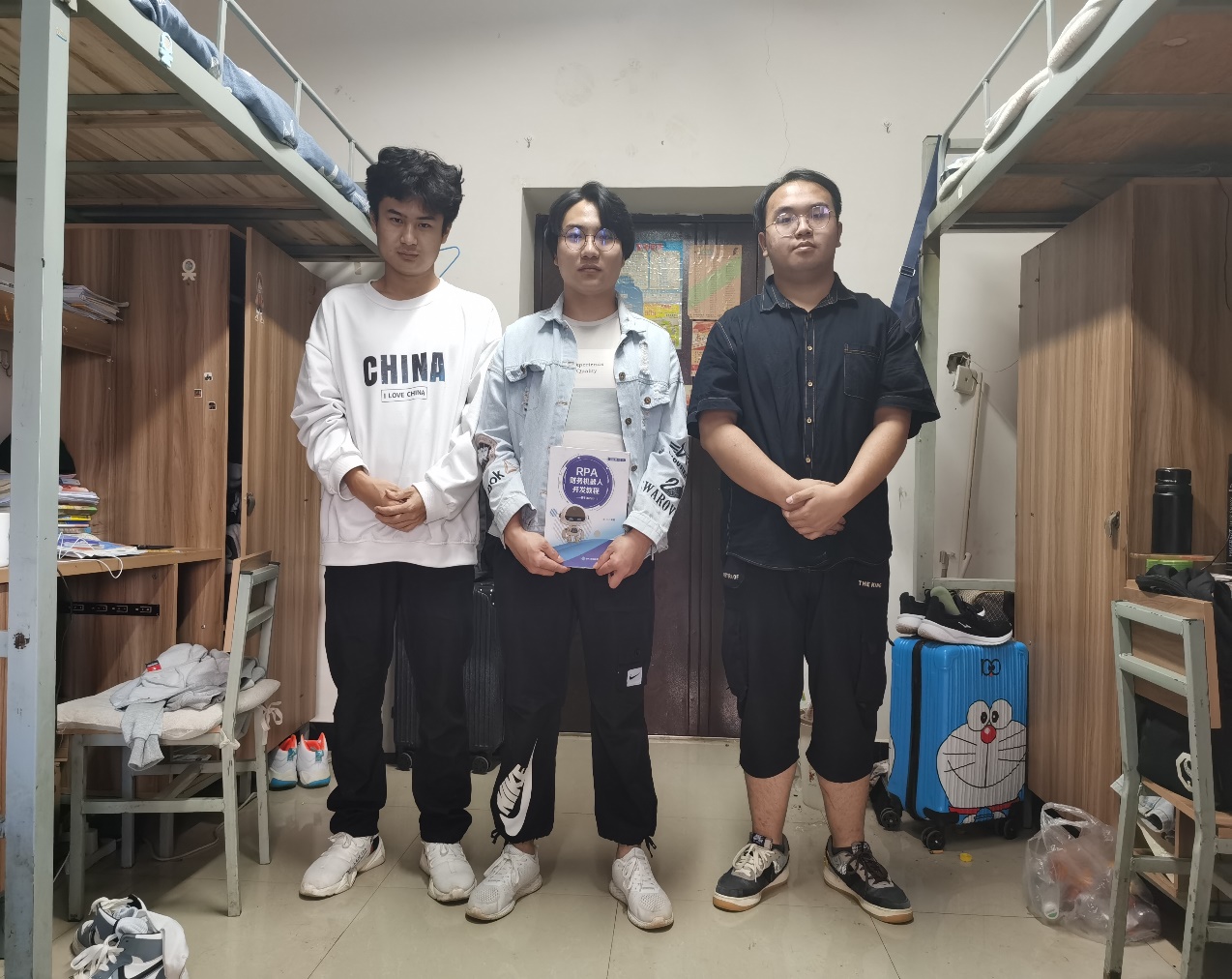 队伍名称 Team Name： 玉面飞龙
队伍成员 Team Member：张志明、罗昊、高战
队伍口号 Team Slogan：做大做强再创辉煌 
所在单位和部门/专业 Enterprise :云南工商财务管理信息化专业
作品应用场景 ：气象部门、航空专业、旅游专业
作品应用项目：可以获取各地天气状况，并及时告知需知人员做好防范
一、背景介绍
Requirement analysis
通过邮箱告知
进入天气信息网页
天气信息和人们的日常生活息息相关，随着人们活动范围的扩大和出行需要，及时精确的获取天气信息显得越来越重要，通过及时获取天气信息，判断是否出行或出行准备。
抓取数据
完成信息整理和传送
抓取相应的数据信息(获取指定城市天气信息）
输入指定城市后获取相应信息并完成信息传达
二、RPA机器人流程设计意义
Process&Robot Orchestrator and Management
使查询天气信息简单快捷
直观明了的将所查询的天气信息反馈给用户
改变以往查询天气的方式
方便人们出行和出行准备
三、方案价值与收益
Solution Value and Revenue
方案价值：对个人：1.能够让人们方便的提前认知并掌握天气状况
                               2.保证出行效率
                               3.以及让人们时时刻刻了解天气状况，并对自己的出行进行调节
                               4.防止极端的恶劣天气对出行人员造成的人身损害以及财产损失
                   对社会：如今的社会发展迅速，但自然灾害是人们不可抗拒的，只能对其进行防护，如暴雨、暴雪等等，相关部门可以根据天气状况对相应的城市进行        防护宣传，把损失降到最低化。
收益：我们的收益主要分为两部分
1、根据普通人员的点击量来获取相关的收益
2、可以将此产品推广给相关的公司，比如旅游公司，以及航空公司等等，从而获取一定的收益
三、方案价值与收益
Solution Value and Revenue
推广价值：
例：中国气象网讯来自应急管理部网站消息，近日，应急管理部会同自然资源部、水利部、农业农村部、气象局等部门和单位对2020年一季度全国自然灾害情况进行了会商分析。一季度，全国自然灾害以森林火灾、风雹、低温冷冻和雪灾为主，洪涝和地质灾害、干旱、地震等也有不同程度发生。各种自然灾害共造成504.8万人次受灾，42人死亡失踪，2.4万人紧急转移安置；1100余间房屋倒塌，13.3万间房屋损坏；农作物受灾面积449.8千公顷，其中绝收41.8千公顷；直接经济损失58.7亿元。
当前的国家发展较为迅速，但自然灾害的损失依然是我们发展路途中的一大困难，但是有困难就有解决方案，现在我们只能通过运用此软件来进行一个对天气的一个总结，以及我们可以提前做好防护避免财产的损失，提前的通知从而把国家以及人民的损失降低为最小化，避免财产的二次损失